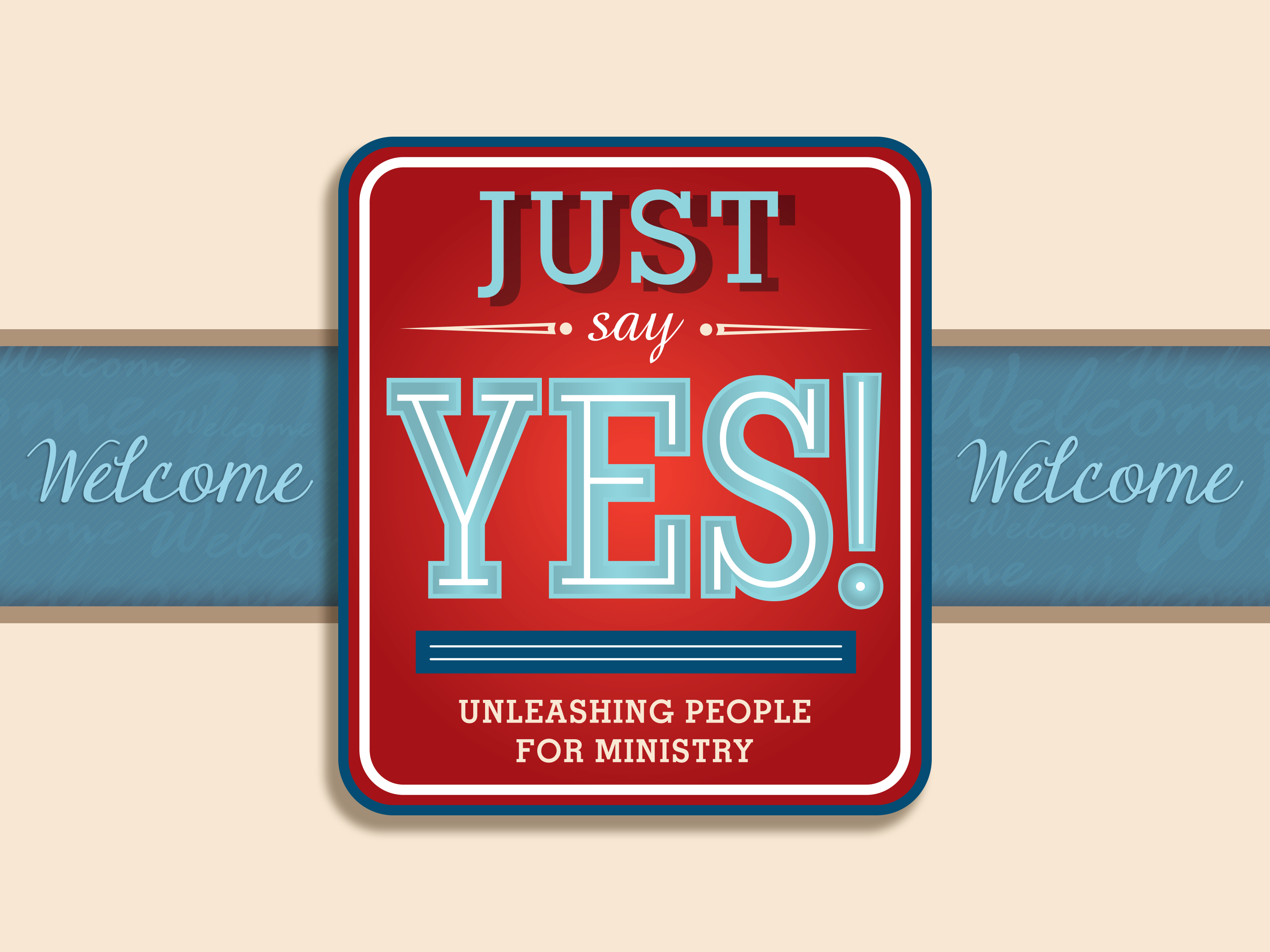 Opening Prayer
Faithful and Life-Giving God,
Please create in this room a sacred space filled with Your Holy Spirit. 
We come here to learn more about You and Your call to lead in this church. 
Open our hearts and minds to the work we must do to honor You. 
Reveal to us the stifling impact Nos have on the gifts, talents, creativity and passion of Your people.
Opening Prayer
Help us feel Your grace in moments of conviction and then offer grace to each other through this work. 
Give us courage to follow You from No to Yes. 
By the end of our time together help us each to say boldly Yes Lord, Yes! 
It is in the name of our Savior, 
	Jesus Christ we pray. Amen.
Icebreaker
Introductions

Why do you say Yes to come today?
Embed Just Say Yes! Promo (Video 1) from www.SayYesToMinistry.org
Stories of No
A church decided they only had space for 30 children at their Vacation Bible School. For this
reason, they would not allow sign-ups from the community unless all congregation members were
signed up first. They said No to their neighbors.
Stories of No
A group within a church decided to donate money for a new children’s wing as long as they could also meet there once a week. They chose fancy carpet and furniture. At the dedication for the new wing, there was no evidence of children using the space. They said No to children.
Stories of No
A church was located in an ethnically diverse community. They wanted to be a multi-generational and multi-ethnic church. They built a new and wonderful playground for the community. Yet, there were signs of welcome in English and signs of “No Entry” written in Spanish. They said No to diversity.
Group Sharing
Take a moment to imagine what these No scenarios do to the life of a congregation.
What were some of the No stories from the book that spoke loudest to you?
Group Sharing
Break into groups of two to three. Share your answers to the following two questions:

Describe one of the times you were on the receiving end of a No response. What happened to your ministry idea? 

Have you ever been the one saying No? What happened to that ministry idea?
Faulty Assumptions
What happens when we say “this is OUR church”?

What happens when we believe ideas only come from our core leadership team, “the center”?

What happens when we say “it’s all about me”?
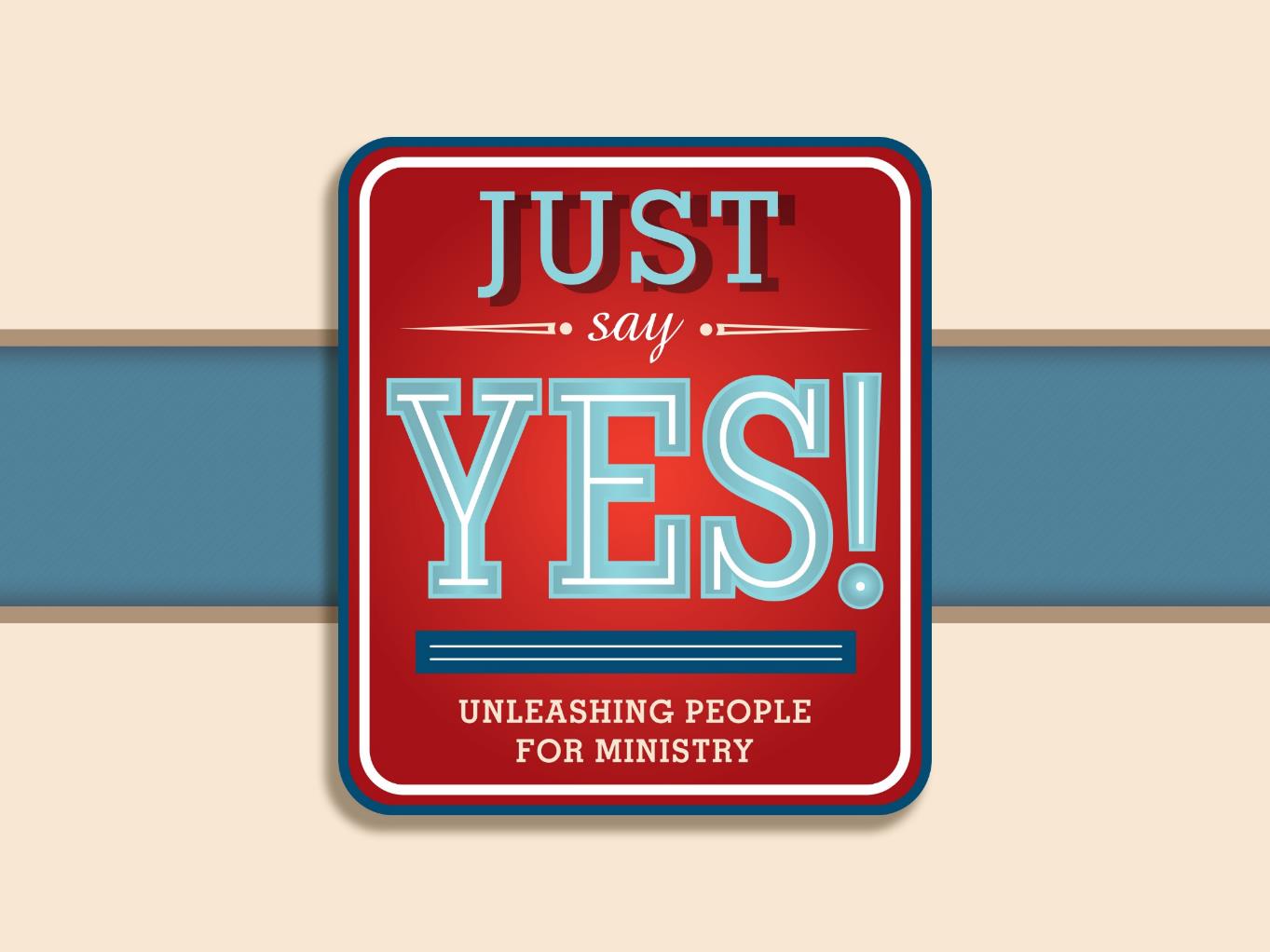 Embed A New Way of Being: Sturgeon UMC (Video 2) from www.SayYesToMinistry.org
Group Sharing
What struck you the most about the video?
Embed Unlocking the Power of Yes: Becoming More Permission Giving (Video 3) from www.SayYesToMinistry.org
Confession
Lord, we confess our day-to-day failure to fully say Yes to You.
Lord, we confess to you.
Lord, we confess we often fail to love with all we have and are, often because we do not fully understand what loving means, often because we are afraid of risking ourselves.
Lord, we confess to you.
Lord, we confess we sometimes forget this church is Yours.
We sometimes center our ministry on personal preferences and desires.
Confession
Lord, we confess that by silence and ill-considered words,
we have built stumbling blocks to the creativity and passions of your people.
Lord, we confess that by selfishness and lack of sympathy,
we have stifled generosity and missed opportunities to serve the least of these.
Holy Spirit, speak to us. Help us listen to Your word of forgiveness so we might lessen our tight-fisted hold on leadership. 
Right now, help us open our hands to receive your grace. 
Allow us to become leaders of hope, innovation, and grace.
Come, fill this moment and free us from our sin. Amen.
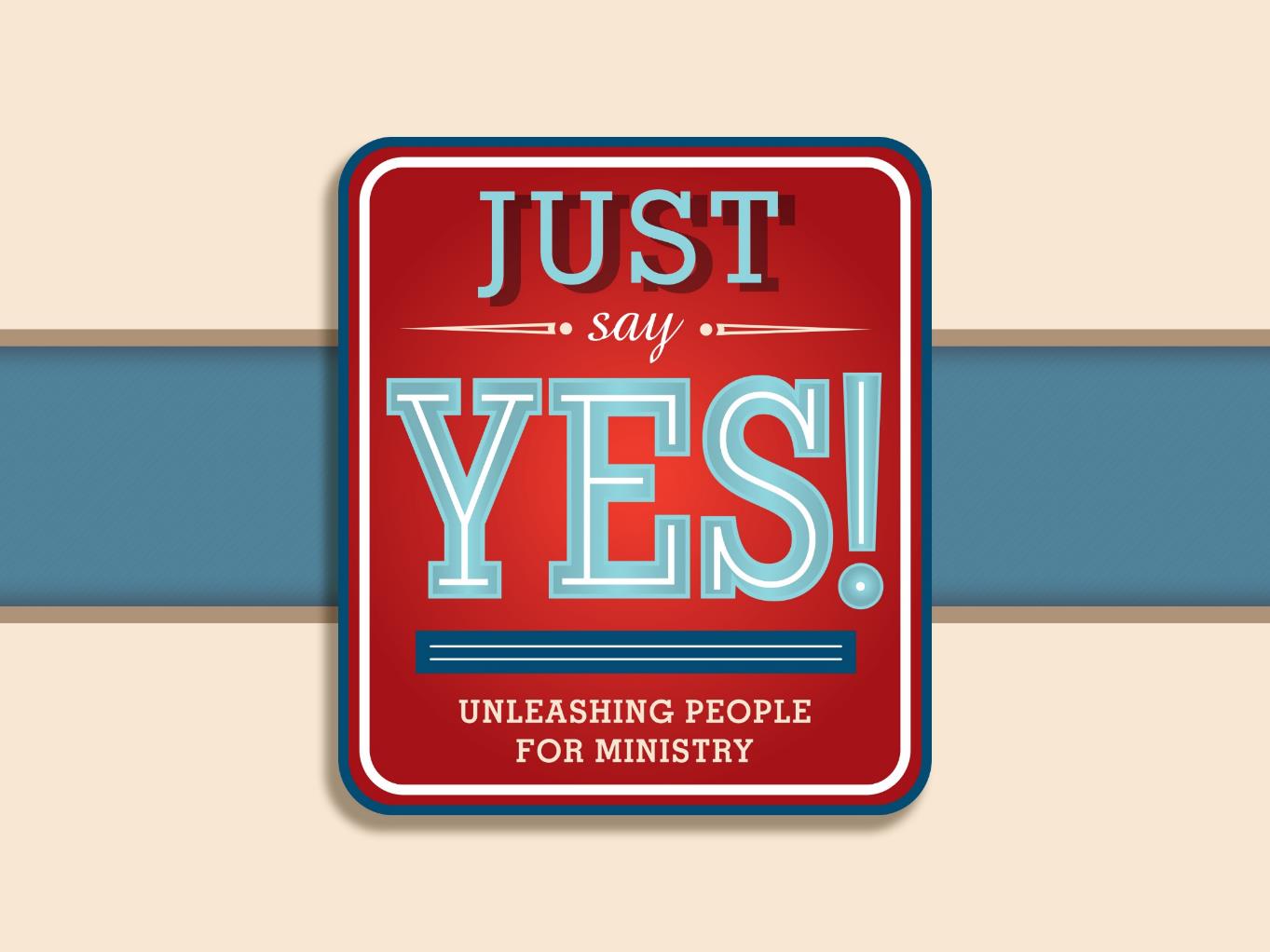 Embed Hope in the Baking: Bridge Bread (Video 4) from www.SayYesToMinistry.org
Group Sharing
What struck you the most about the video?
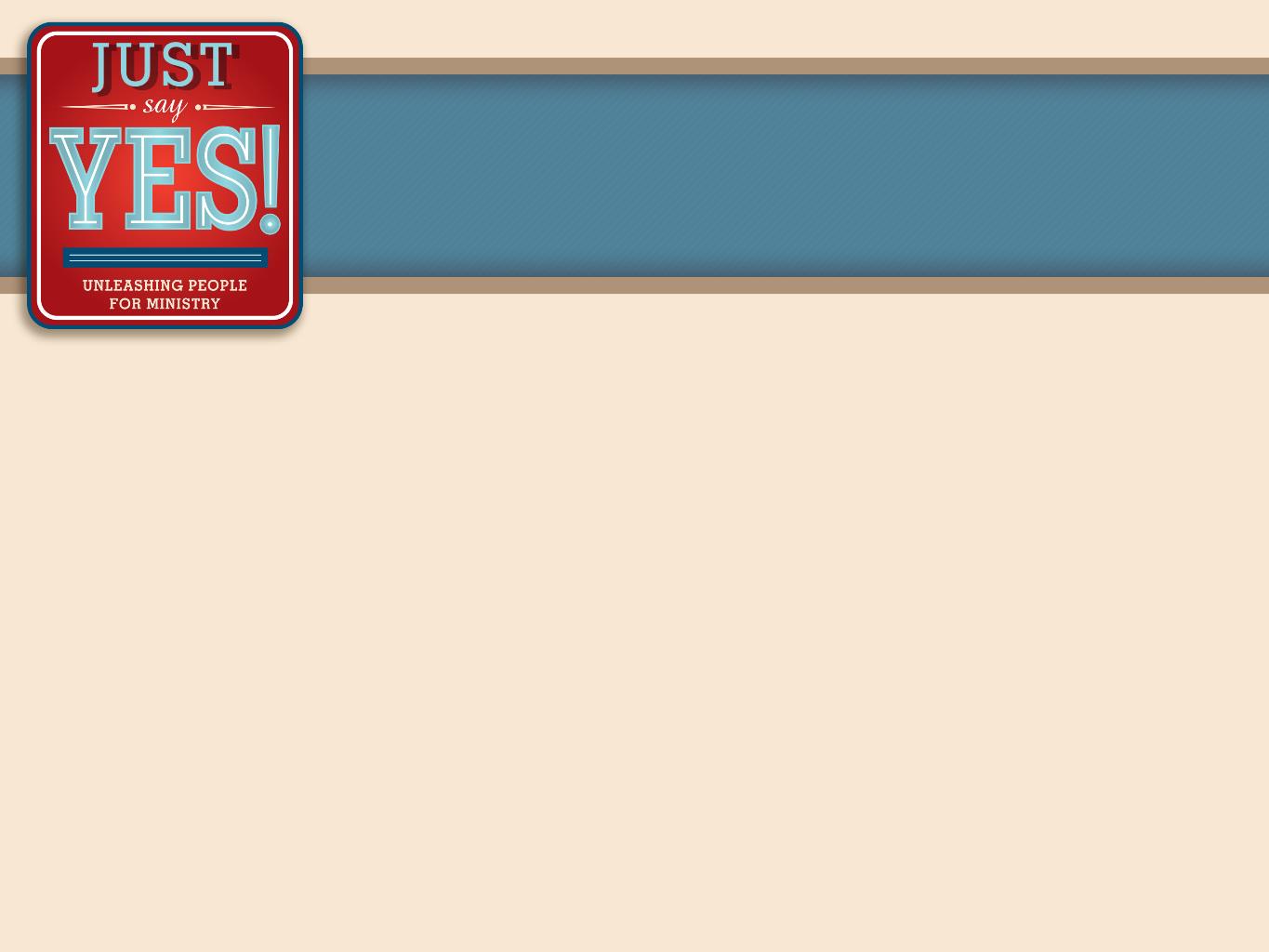 “The church is a school for love, helping people grow in grace and in the knowledge and love of God.”
“When we set people free to do the work of God, the spirit of Christ propels us into places and into ministries we could never have imagined.”
“An unleashed church 
is an exciting place to be. 
In an unleashed church, an ever increasing number of people know the love and grace of Jesus Christ.”
Embed Unleashing Systems: Creating a Culture Shift (Video 5)from www.SayYesToMinistry.org
Group Sharing
Rev. Downing talks about 3 types of people: complainers, critics, and champions. Name some champions you have met in your lives. 
What about them unleashes others? [Accumulate a list of qualities in those leaders.] 
What would shutting down the complaints department mean in our church and how could we make that happen?
Embed Permission-Giving Leadership: When ‘No’ Is The Right Answer (Video 6) from www.SayYesToMinistry.org
Group Sharing
How can we say Yes to an element of people’s ideas even when our initial, internal reaction is No?
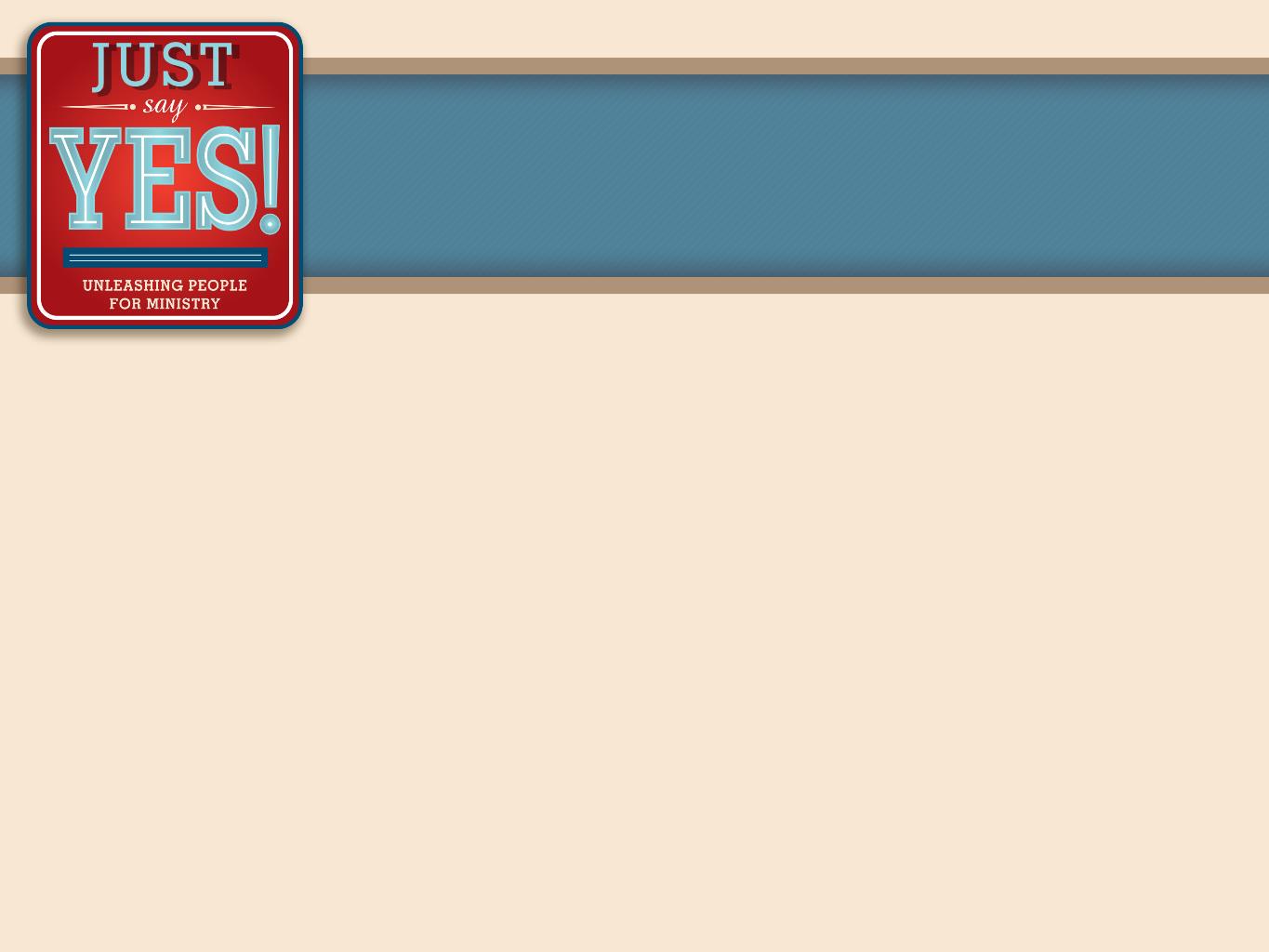 Three Questions
Does It Align With The Mission?
Who Will Do It?
How Will It Be Funded?
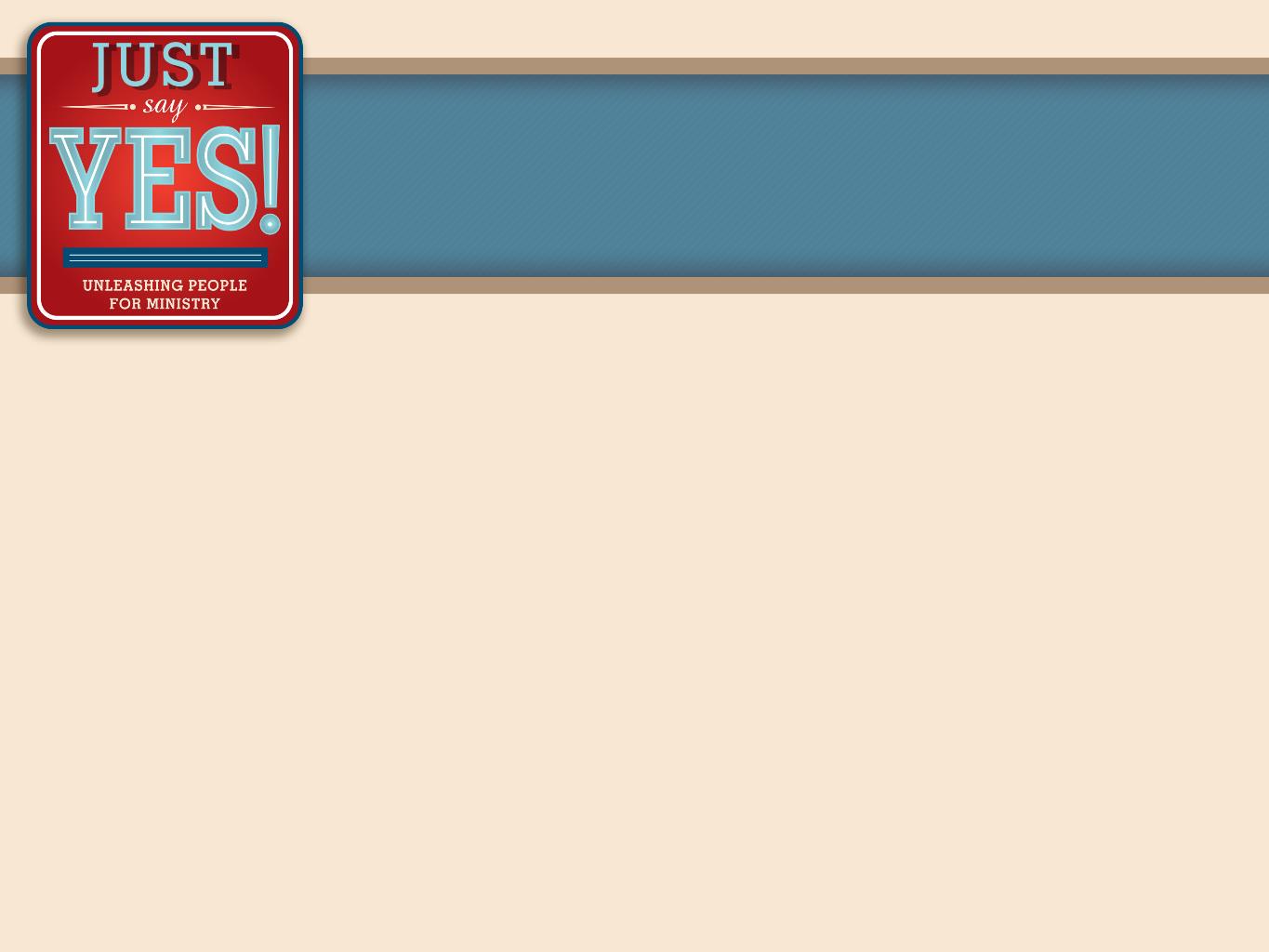 First UMC Sedalia
“One well-placed Yes is a good place to start.”
Sample Missional Questions
Jesus says to us, “Peace I leave with you. My peace I give you. I give to you not as the world gives. Don’t be troubled or afraid.” 
John 14:27, CEB

Say Yes with peace and confidence knowing that God goes with us into the future!
Additional Resources
Visit SayYesToMinistry.org 
for more resources.
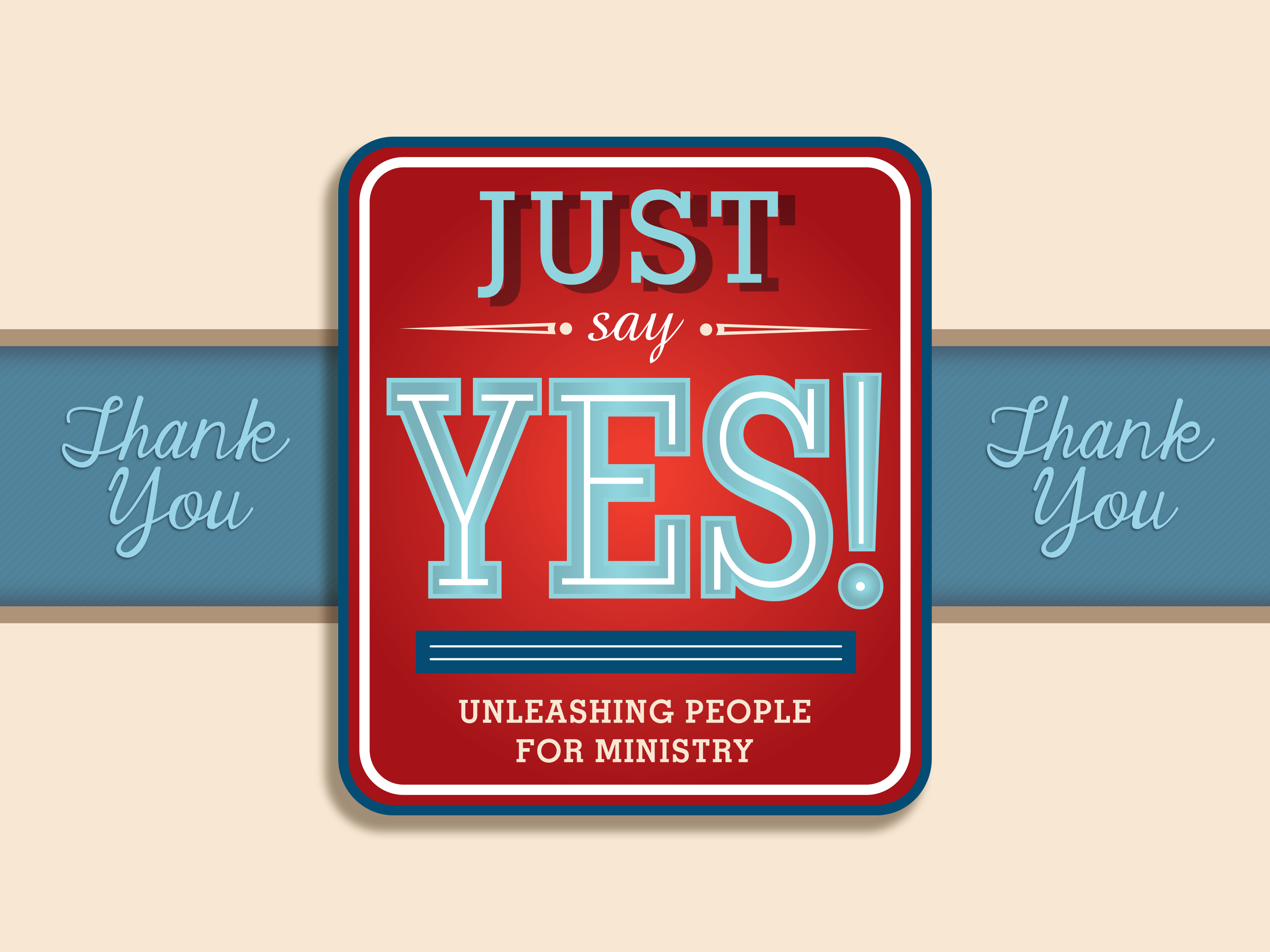 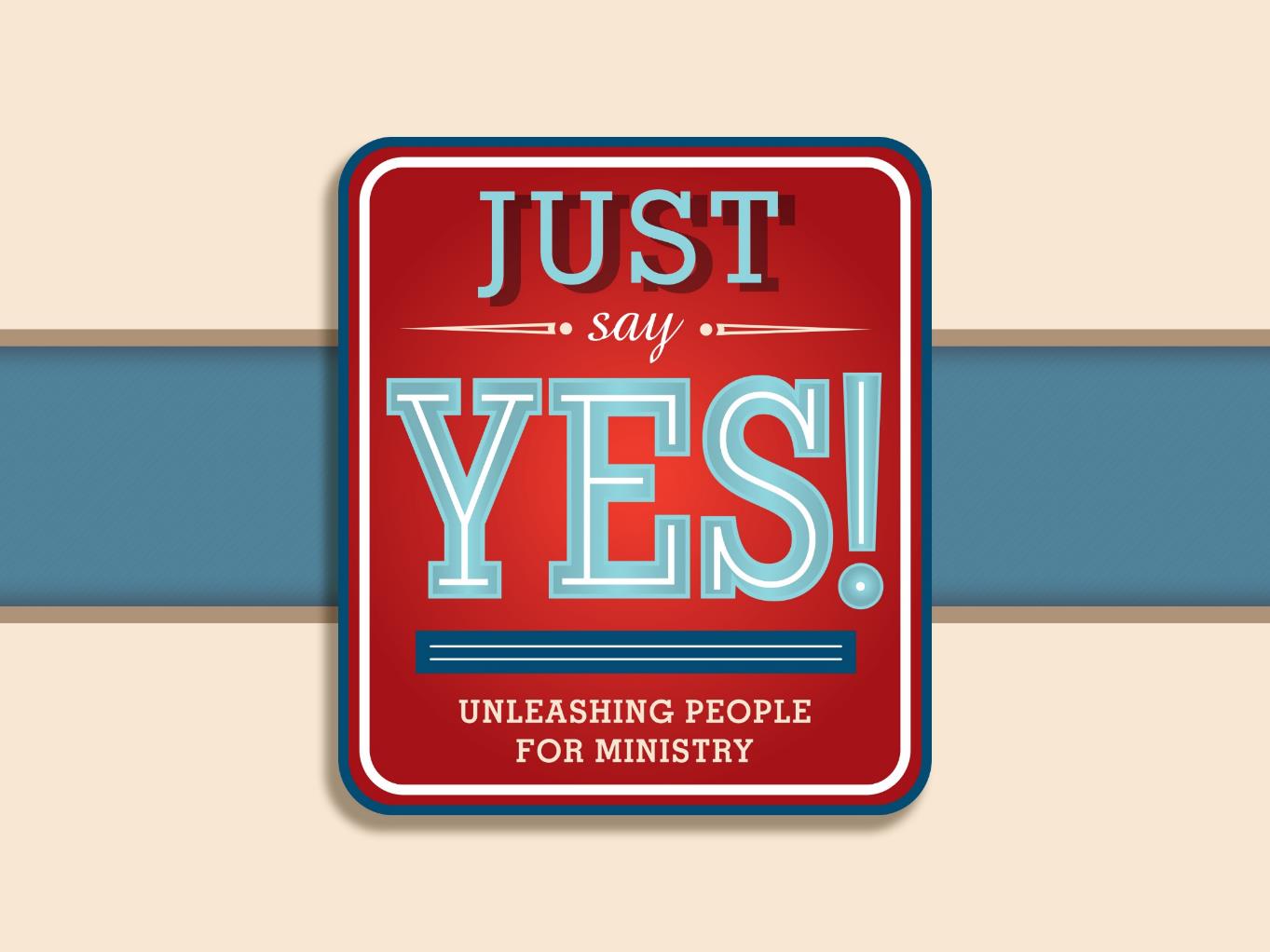